I beni confiscati alla mafia
Progetto di approfondimento a partire dal libro ‘‘La mafia siamo noi’’  di Sandro De Riccardis
‘‘
Uno degli elementi fondamentali per sconfiggere le mafie è procedere al loro impoverimento confiscando loro tutti i beni e i patrimoni acquisiti mediante l'impiego di denaro frutto di attività illecite
’’
[Speaker Notes: Secondo la Commissione Parlamentare antimafia * «Uno degli elementi fondamentali per sconfiggere le mafie è procedere al loro impoverimento confiscando loro tutti i beni e i patrimoni acquisiti mediante l'impiego di denaro frutto di attività illecite.»]
[Speaker Notes: Si tratta di un principio fondamentale che Pio La Torre, segretario regionale del partito comunista in Sicilia e parlamentare della Commissione antimafia, capì in modo molto chiaro. Infatti,  la legge che successivamente introdurrà nel codice penale italiano : *l'articolo 416-bis e altre norme, denominate misure patrimoniali , (che consentono la confisca dei capitali mafiosi) porta il suo nome insieme a quello dell'allora Ministro dell'Interno,  Virginio Rognoni.
La reazione delle mafie all’approvazione di queste leggi ci fa capire davvero la loro importanza infatti la mattina del 30 Aprile 1982 , con una Fiat 131 guidata da Rosario di Salvo [entra a far parte dell’apparato tecnico del Partito Comunista], Pio La Torre stava raggiungendo la sede del partito. Quando la macchina si trovava in una strada stretta, una moto di grossa cilindrata obbligò Di Salvo, che guidava, ad uno stop, immediatamente seguito da raffiche di proiettili. Da un'auto scesero altri killer a completare il duplice omicidio. Poco dopo, l'omicidio fu rivendicato dai Gruppi proletari organizzati. Il delitto venne però indicato dai pentiti Tommaso Buscetta, Francesco Marini Mannoia, Gaspare Mutolo e Pino Marchese come delitto di mafia: La Torre venne ucciso perché aveva proposto il disegno di legge che prevedeva per la prima volta il reato di "associazione mafiosa" [reato previsto dal codice penale italiano] e la confisca dei patrimoni mafiosi. [Furono condannati all'ergastolo come esecutori dei due omicidi Giuseppe Lucchese , Nino Madonia, Salvatore Cucuzza e Giuseppe greco]
 
secondo questa legge I beni dei quali è stata accertata la proprietà da parte di soggetti appartenenti alle organizzazioni mafiose vengono confiscati, vale a dire sottratti definitivamente a coloro che ne risultano proprietari. Questi beni sono rappresentati da immobili (case, terreni, appartamenti, box, ecc.), da beni mobili (denaro contante e titoli) e da aziende.
 
* Secondo quanto previsto dalla legge del  7 marzo 1996, n. 109, una legge di iniziativa popolare sostenuta dalla raccolta di un milione di firme da parte dell'associazione Libera, i beni immobili possono essere usati per finalità di carattere sociale. Questo significa che essi possono essere concessi dai comuni a titolo gratuito, a comunità, associazioni di volontariato, cooperative sociali e possono diventare scuole, comunità di recupero per tossicodipendenti, case per anziani, ecc. [Nelle regioni meridionali, ad esempio, sono sorte delle Cooperative sociali di giovani che coltivano terreni confiscati alle organizzazioni mafiose producendo pasta, vino e olio.]
*I beni immobili non assegnati ai comuni sono  stati acquisiti dal patrimonio dello Stato e vengono utilizzati per finalità di giustizia, ordine pubblico e protezione civile. I beni mobili vengono trasformati in denaro contante, il quale viene successivamente depositato  in un apposito fondo prefettizio. Le aziende vengono vendute, date in affitto o messe in liquidazione. Il ricavato viene versato nel fondo prefettizio.]
Agenzia nazionale
per l’amministrazione 
e la destinazione dei beni sequestrati e confiscati alla criminalità organizzata
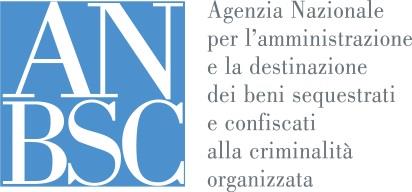 STRATEGIA NAZIONALE PER LA VALORIZZAZIONE DEI BENI CONFISCATI ATTRAVERSO LE POLITICHE DI COESIONE
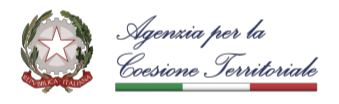 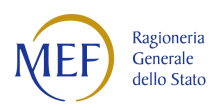 [Speaker Notes: Dopo questa breve introduzione storica passiamo ad analizzare dal punto di vista Politico il settore dei beni confiscati, gli obiettivi e le priorità per la loro valorizzazione e l’attuazione della strategia ; per farlo abbiamo realizzato una sintesi della STRATEGIA NAZIONALE PER LA VALORIZZAZIONE DEI BENI CONFISCATI ATTRAVERSO LE POLITICHE DI COESIONE * un documento dell’ ANBSC realizzato in collaborazione con l’Agenzia per la Coesione Territoriale e il Ministero dell’Economia e Finanze *anbsc è l’acronimo per : Agenzia nazionale per l’amministrazione e la destinazione dei beni sequestrati e confiscati alla criminalità organizzata]
Analisi del settore dei beni confiscati
Principali attori e quadro normativo del settore
[Speaker Notes: Nell'analizzare il settore dei beni confiscati vedremo i principali attori e il quadro normativo del settore]
SEQUESTRO
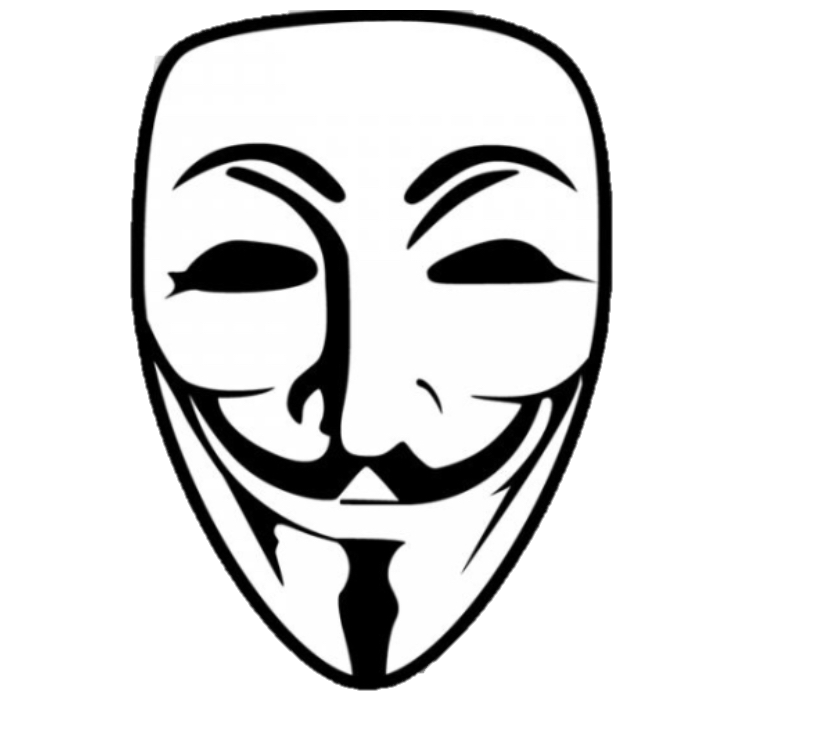 TRIBUNALI
Gestione fase giudiziaria
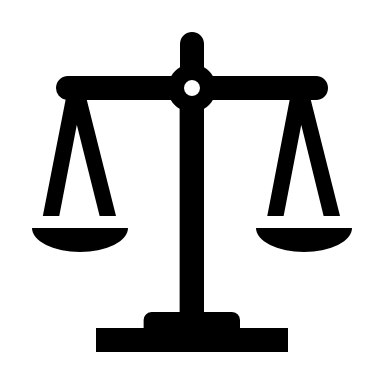 Associazione di tipo mafioso
CONFISCA DI 
PRIMO GRADO
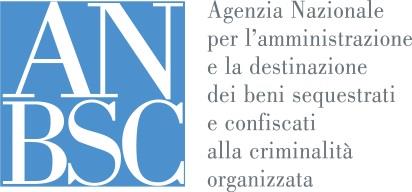 ANBSC
supporto
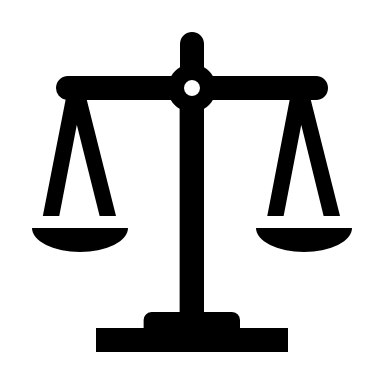 TRIBUNALI
CONFISCA 
DEFINITIVA
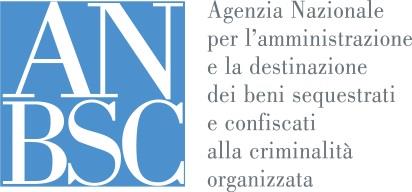 ANBSC
amministrazione beni confiscati
ENTI 
LOCALI
🔰
RESTITUZIONE ALLA 
COLLETTIVITÀ
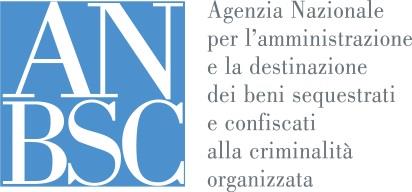 💡
Utilizzo a fini economici o sociali
ANBSC
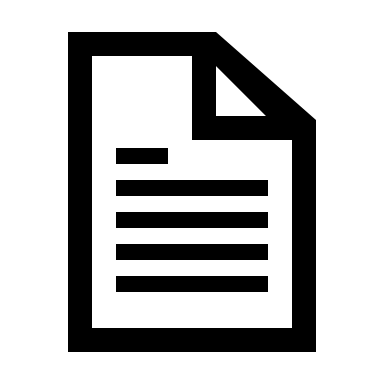 TERZO SETTORE
[Speaker Notes: Un bene immobile sequestrato alla mafia subisce vari passaggi prima che venga restituito alla collettività:
-* la prima fase è il sequestro: un'associazione di tipo mafioso spesso possiede degli immobili di vario tipo, essi spesso contribuiscono allo sviluppo economico dell'associazione mafiosa perciò a seguito di un'indagine riguardo dei mafiosi, tutti i loro beni immobili che si riescono a ricondurre ad attività illecite vengono sequestrati, cioè resi inutilizzabili ed espropriati.
-* confisca di primo grado: a seguito del sequestro il bene subisce una fase giudiziaria che conferma o smentisce quanto detto dall'indagine (spesso conferma), questa fase è gestita dai tribunali con il supporto dell'ANBSC, il quale fornisce tutti gli elementi necessari per far si che l'inchiesta si chiuda nel minor tempo possibile
-*confisca definitiva: questa fase si divide in due situazioni, una è quando nessuno fa ricorso e si passa direttamente all'amministrazione del bene immobile, oppure quando qualcuno fa ricorso e viene fatta l'inchiesta per la confisca definitiva e poi le succede l'amministrazione (il che succede il più delle volte).
-*restituzione alla collettività: è la fase più delicata dove si decide se il bene resta in mano all'ANBSC che lo concederà al demanio per fini governativi
O in alternativa dato nelle mani di un ente locale, cioè il comune che indice un bando di gaa con regolamenti per assegnare il bene o ad un'azienda che ne ricaverà dei benefici economici o ad un'associazione che lo userà per fini sociali.
Il bene può finire anche in mano al Terzo settore che è un insieme di associazioni sociali statali che punta a riformare e reintegrare nel tessuto sociale i più bisognosi.
Il successo di questo tipo di strategia ha convinto lo stato a investire maggiormente in questo progetto concedendo anche agevolazioni fiscali a quelle aziende che hanno deciso di puntare su questi beni confiscati.]
Obiettivi e priorità per la valorizzazione dei beni confiscati
obiettivi specifici
Criteri guida
[Speaker Notes: visto la delicatezza della fase di restituzione dei beni confiscati alla collettività, in seguito all’attuazione delle norme legislative instaurate da pio la torre, si è sempre cercato di formulare una strategia, la quale sarebbe dovuta essere uno strumento di coordinamento e di supporto ai soggetti a cui sarebbero stati assegnati i beni, in tal modo si sarebbe riuscito a utilizzare una sola formula per gestire la maggior parte dei beni assegnati, risparmiando così tempo in questa fase, tempo che può essere così impiegato in altre attività legate all’antimafia. si può pensare che questo progetto sia utopico visti i problemi di corruzione e infiltrazione mafiosa in Italia, però nel 2013 contro ogni aspettative è avvenuta la sua attuazione e nel 2020 si concluderà il progetto con la pubblicazione dei risultati. 
il successo avuto da questi procedimenti ha indotto lo stato ad aumentare i finanziamenti verso questi tipi di progetti ed a offrire un’agevolazione fiscale alle associazioni che investono in essi.]
STRATEGIA
[Speaker Notes: Questa Strategia è basata sull’obiettivo generale di utilizzare in modo efficace ed efficiente i beni immobili e aziendali confiscati alla criminalità organizzata, attraverso interventi di valorizzazione sostenuti dalle politiche di coesione. 
L’obiettivo generale si declina nei seguenti Obiettivi Specifici: 
-  Obiettivo Specifico 1 – Rafforzamento della capacità e della cooperazione degli attori istituzionali responsabili del processo di sottrazione, valorizzazione e restituzione alla società dei patrimoni illegalmente accumulati - Potenziare e qualificare la capacità di gestione dei beni confiscati alla criminalità organizzata da parte dei soggetti preposti intervenendo sia sulla qualità e disponibilità delle informazioni a disposizione del pubblico, sia per il rafforzamento di competenze tecniche, motivazione, e consapevolezza degli operatori della filiera. 
-  Obiettivo Specifico 2 – Politiche di valorizzazione dei beni immobili confiscati - Utilizzare i beni immobili confiscati alla criminalità organizzata per potenziare e qualificare i servizi pubblici per i cittadini e le comunità locali e per creare nuova occupazione. 
-  Obiettivo Specifico 3 – Re-immissione nel circuito dell’economia legale delle aziende confiscate alla criminalità organizzata o dei beni ad esse pertinenti - Accompagnare con rapidità la transizione alla legalità delle aziende confiscate alla criminalità organizzata salvaguardando in tal modo l’occupazione dei lavoratori, attraverso l’utilizzazione di un sistema integrato di servizi ed incentivi. 
La Strategia così definita costituisce uno strumento di coordinamento, di indirizzo e di supporto per le Amministrazioni statali, gli enti locali e tutti quei soggetti che intervengono a diverso titolo nella valorizzazione e nella gestione dei beni confiscati, a partire dall’ANBSC]
criteri  guida
1
2
3
[Speaker Notes: CRITERI GUIDA PER ASSEGNAZIONE BENI CONFISCATI
Per l’assegnazione e la valorizzazione dei beni confiscati la legge italiana prevede 3 opzioni.
Manifestazione d’interesse o concorso di idee: essa può iniziare anche prima dell’assegnazione del bene, e consiste nell’indire una sorta di concorso in cui dei soggetti, i quali mirano all’assegnazione del bene, propongono la loro idea. I suoi vantaggi sono che si possono trovare idee innovative, lascia all’ente assegnatario svariate opzioni tra cui scegliere e potrebbe creare alleanze e aiuti reciproci tra i candidati. Gli svantaggi sono che l’ente non è sempre del territorio, ha tempi lunghi e i candidati dovranno spendere una somma per creare e organizzare il progetto di utilizzo del bene.
 Procedure di evidenza pubblica per la costruzione, gestione o concessione: essa consiste nell’indire un vero e proprio bando di concorso per il bene in questione, aperto a tutti gli interessati con alcune qualità e caratteristiche. I vantaggi sono che è aperto a livello nazionale e quindi anche a grandi investimenti, verrà esplicitato legalmente l’utilizzo che verrà fatto del bene e anche la possibilità di avere idee diverse da ciò da cui si parte. Gli svantaggi sono che potrebbe mostrare i punti deboli delle associazioni, servono molte proposte perché il concorso parta e può escludere la popolazione locale dalla gestione del bene.
Assegnazione diretta: è quando l’ente amministrativo non indice nessun bando e assegna direttamente il bene, solitamente ad associazioni locali. Questo tipo di assegnazione avviene quando i locali si mostrano propositivi per l’utilizzo del bene e hanno un progetto concreto che coinvolge la società locale, che è appunto il vantaggio principale di questo metodo. Mostra inoltre che l’ente assegnatario ha chiari progetti per il bene. Questo metodo può essere problematico quando l’ente agisce troppo in fretta oppure non riesce a motivare l’assegnazione in modo chiaro.
L’associazione a cui si andrà ad assegnare il bene deve presentare legalmente un modulo in cui si esplicitano le fonti di sostentamento finanaziario, sia che sia un’associazione totalmente di volontariato o di un’impresa sociale, in cui quest’ultima può entrare in competizione con le normali imprese. Le tipologie di sostentamento sono solitamente la vendita di beni o servizi, le sponsorizzazioni e la beneficenza. In molti casi, solitamente nei centri poco abitati, il bene è assegnato al comune per mancanza di associazioni e fondi, a differenza delle grandi città, dove il comune trascurerebbe il bene.]
attuazione
Tavolo di indirizzo e verifica
[Speaker Notes: Al fine di raccogliere, organizzare e condividere conoscenze di tipo pratico e strategico, è istituito il Tavolo di indirizzo e verifica della Strategia nazionale di valorizzazione dei beni confiscati attraverso le politiche di coesione:  opera come struttura di coordinamento centrale, fornendo indicazioni e orientamenti per migliorarne l’attuazione, anche attraverso l’individuazione di riprogrammazioni che si rivelano necessarie.]
[Speaker Notes: *Il problema principale che emerge quando si parla di politiche di coesione cioè Progetti destinati alla comunità , finanziati da enti regionali affiliati al fondo sociale europeo è la scarsa *o nulla preparazione o competenza del personale coinvolto nelle fasi precedentemente citate, non permettendo la giusta valorizzazione dei vari beni confiscati. Le amministrazioni pubbliche coinvolte non riescono a evitare tutto ciò, basti pensare al fatto che in Italia ci sono più di 8000 comuni ed ogni comune necessiterebbe di persone qualificate, stessa cosa per gli enti provinciali, regionali, i tribunali... * l’unico tipo di soluzione applicabile al problema potrebbe essere una collaborazione in senso orizzontale tra i comuni e in senso verticale fra i vari livelli di governo. *Ciò aiuterebbe anche uno sviluppo economico in questo speciale settore, poiché questa strategia porterebbe il bene ad essere assegnato ad un’azienda o ad un’associazione che potrebbe creare uno sviluppo economico, anziché lasciare a ristagnare il bene confiscato nelle mani del comune (spesso incompetenti in questo settore). Purtroppo pochissime volte un bene confiscato è finito in mano alla regione, che essendo un organo maggiore, avrebbe potuto trovare un acquirente valido e di alto livello.
per questo si è creato l’ANBSC, per sopperire a queste mancanze amministrative aiutando, con personale qualificato, l’amministratore pubblico del bene. Si intuisce quindi che un’informazione maggiore nella popolazione porterebbe ad un interesse economico e non verso i beni confiscati, i quali verrebbero così valorizzati.
Nei punti elenco: attenzione ristrutturazione isolamento dei comuni, spesso il comune viene lasciato solo a gestire diversi beni confiscati, ciò è deleterio per lo sviluppo di essi portando ad una non efficiente gestione dei beni.
Oltretutto superare le barriere geografiche significherebbe permettere ad un’azienda o associazione di gestire più beni lontani tra loro a seconda delle loro esigenze, cosa che non avviene per colpa dei punti precedenti.]
UTILITÀ
[Speaker Notes: *inserire titolo* nonostante tutti i problemi annessi al caso, ci sono dei lati positivi in tutto questo, sennò non saremmo qui a parlarne, questi lati sono:* uno sviluppo economico porta all'aumento di occupazione e quindi* di riduzione della povertà, togliendo occasioni alla malavita di approfittare dell'instabilità economica delle persone per i loro loschi fini, *facendo così una bonifica di tipo sociale e ambientale.]
statistiche da segnalare
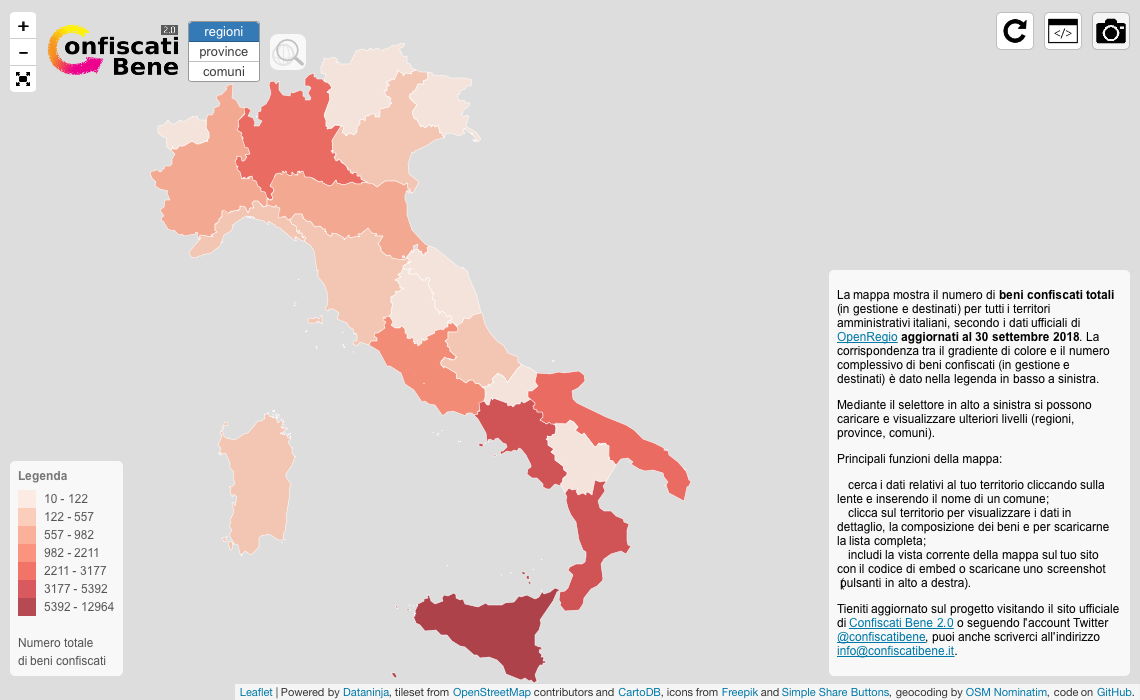 Fonte: Libera e Libera Regione Lombardia
[Speaker Notes: la mappa mostra il numero di beni confiscati destinati per tutti i territori amministrativi italiani, secondo i dati ufficiali di OpenRegio aggiornati al 30 settembre 2018
In Italia ci sono oltre 19000 beni confiscati alla criminalità organizzata, dislocati nelle 20 regioni italiane+4 beni esteri gestiti da regioni italiane, nel nord la regione con la percentuale di beni confiscati è la Lombardia, le altre regioni con importanti percentuali sono in ordine: Sicilia, Campania, Calabria, Puglia, Lazio. Il fatto che la Lombardia abbia più beni confiscati del Lazio può sembrare strano, visto che negli ultimi anni l’attenzione mediatica riguardo la mafia si è concentrata nel Lazio grazie all’inchiesta Mafia Capitale, i funerali di Vittorio Casamonica e l’abbattimento di alcune case abusive appartenute sempre al clan dei Casamonica. Questo fatto è comprensibile visto che in Lombardia la mafia ha interessi economici, mentre nel Lazio ha interesse a mostrarsi per intimorire la popolazione.
Circa il 35% dei beni confiscati sono immobili pe usi abitativi, di cui la maggior parte in condominio; il 30% invece sono terreni, prevalentemente agricoli, beni confiscati molto diffusi in Friuli, Valle d’Aosta e Umbria. Oltre il 12% sono box, posto auto e autorimesse. In Trentino, in Lombardia, in Piemonte, in Liguria e in Veneto prevalgono le unità immobiliari per usi abitativi.]
Regione Lombardia più nello specifico
[Speaker Notes: Il 38% dei beni confiscati in Lombardia sono in gestione mentre il restante 62% dei beni è già stato assegnato. Il 60% dei beni confiscati in Lombardia si trova nella provincia di Milano, uno dei maggiori centri economici di tutta Italia, ciò fa capire l’interesse che ha la mafia nell’infiltrarsi nell’economia del luogo.
Il 65% dei beni confiscati sono stati dati in gestione ai comuni, cosa non conveniente per i motivi espressi precedentemente.
Nella provincia di Milano il 77% dei comuni ossia 103 comuni su 134 possiedono almeno un bene confiscato. Inoltre Milano possiede 281 beni confiscati, di questi molti si trovano, a sorpresa, verso il centro della città e non nei quartieri di periferia, i quali sono solitamente soggetti alla dominazione delle mafie. Ciò sottolinea come la mafia nel milanese si presta ad entrare negli affari, nel business e non ad intimorire gli abitanti con manifestazioni di potere pubblico, per questo è necessario che le persone siano informate su come agisca la mafia nelle nostre zone. Nonostante i dati in questo campo siano pochi le statistiche di libera dicono che in Italia circa l’80% dei beni già destinati sono gestiti da associazioni e cooperative sociali. Oltretutto nella provincia di Milano la percentuale di aziende confiscate alla mafia è nettamente più alto delle altre, si capisce come la mafia si sia potuta arricchire in questa provincia in tutti questi anni.]
Perché è importante parlare di statistiche
[Speaker Notes: Queste tre slide di statistiche e dati hanno quindi un fine ben preciso:  abbiamo ormai capito che informare le persone circa lo sviluppo di politiche antimafia è fondamentale, usare i numeri come mezzo di informazione è utile, poiché i grandi numeri impressionano facilmente la mente di una persona che quindi è portata a pensare come la mafia sia intorno a lei. Anche un impatto visivo come quello della foto dell’Italia (dove peraltro ci sono solo i beni restituiti alla comunità e non tutti quelli confiscati) ha ripercussioni sui pensieri delle persone che potrebbero quindi mobilitarsi e aiutare lo sviluppo delle politiche antimafia.
Il confronto Italia/Lombardia è stato fatto per sottolineare che non sono coincidenze il fatto che i beni confiscati in Lombardia sono perlopiù legati all’economia. Si può dire che la Lombardia per la mafia è il luogo dove guadagnare soldi per mantenere alto il controllo sulla nostra penisola (Lombardia per la mafia è come una miniera d’oro che finanzia tutti i suoi progetti). In conclusione sradicare la mafia dalla Lombardia sarebbe come diminuire radicalmente le entrate della mafia che andrebbe via via a morire.]
Esempi di beni confiscati riutilizzati al meglio sul nostro territorio
A Giussano l’ex casa della mafia destinata ora alla disabilità
L’appartamento di Limbiate confiscato alla  mafia che ospiterà donne maltrattate
L’appartamento di Limbiate confiscato alla  mafia che ospiterà donne maltrattate
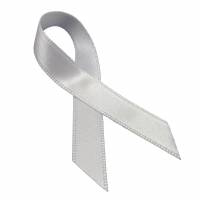 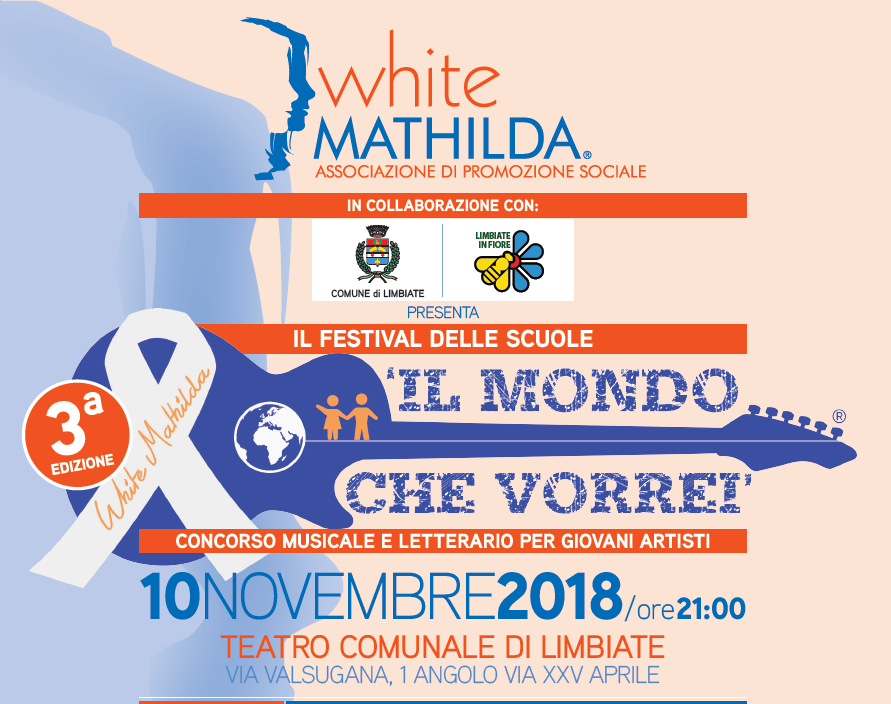 [Speaker Notes: Durante la settimana contro la violenza sulle donne del 2018, è arrivata la notizia da parte del comune di Limbiate, di un appartamento confiscato per mafia che verrà messo a disposizione delle donne maltrattate. (non è possibile rivelare la posizione dell’appartamento per mantenere la privacy delle donne ospitate) Questa notizia, arrivata il 25 novembre dell'anno scorso ufficializza che L’appartamento confiscato per mafia, di 62 metri quadrati in buone condizioni, verrà imbiancato e poi messo a disposizione di associazioni che operano per tutelare le donne maltrattate, spesso con figli, che scappano dal loro aguzzino. A questo proposito, da tempo l’associazione White Mathilda, che lavora a Limbiate e nei comuni limitrofi, sta lavorando per avere appartamenti sicuri e disponibili per le emergenze proprio come questa. 
In questo caso l’appartamento non è di emergenza di primo livello e vi verranno collocate donne dotate di completa autonomia e in grado di autogestirsi  questo tipo di immobili hanno l’obbiettivo di permettere a persone che hanno avuto una violenza di qualsiasi genere, fisica ma anche psicologica, di poter fare un cammino di riscatto e dignità sociale e ricominciare così la loro vita
i]
Giussano: da «cosa nostra» a casanostra
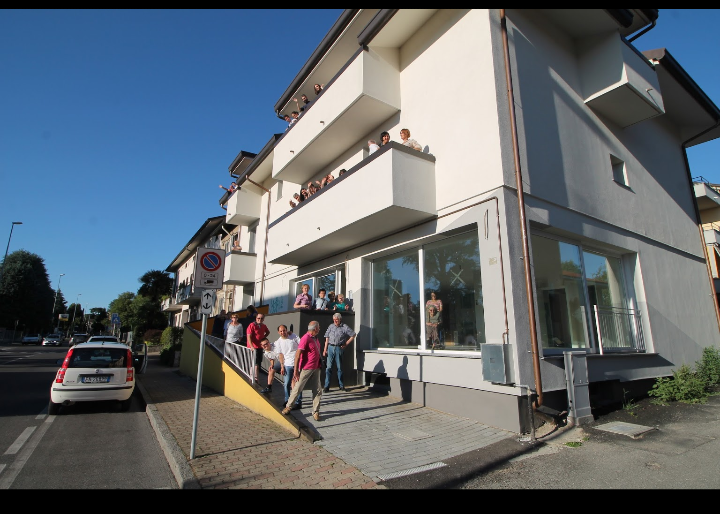 [Speaker Notes: Da “Cosa nostra” a “Casanostra”: così vengono sintetizzati gli obiettivi del progetto della palazzina della mafia per la disabilità in via Milano a Giussano, che dopo tanti anni di polemiche, il 16 giugno 2017 viene inaugurata. Questo progetto nasce dalla collaborazione tra “il Mosaico”, ovvero un’organizzazione giussanese e la cooperativa Solaris di Triuggio, con l’intenzione di trasformarla «in un nuovo spazio di vita comune».
Infatti il principale obiettivo è quello di creare uno spazio che coinvolga tutta una comunità per i progetti di vita di persone con disabilità dove per esempio possono coltivare esperienze di condivisione ed inclusione per promuovere i diritti di cittadinanza e le proposte di gioco e tempo libero.
Questa è una ricchezza che viene restituita alla collettività, in particolare al comune di Giussano attraverso uno sforzo importante da parte di queste organizzazioni.
Come per questo progetto, qualsiasi altro bene confiscato può dare grandi opportunità alla comunità offrendo nuovi spazi per creare progetti di qualsiasi tipo, in particolare, verso le persone più deboli.]
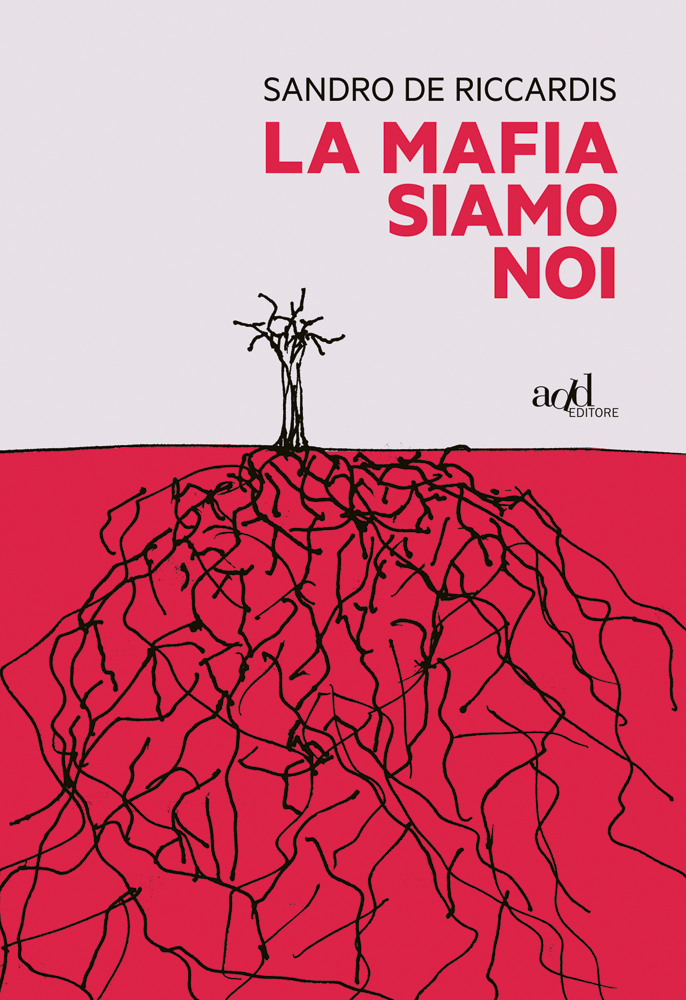 Beni citati nel libro
Villa Valente-Crocco
Cantina della legalità
[Speaker Notes: per ricollegarci al  librio di De Riccardis vi abbiamo portato un approfondimento su i due beni citati nel libro

Argomenti: villa Valente-Crocco, "cantina della legalità". Nel 1995 Il signor Francesco Ferrari detto "Bistecca" venne arrestato per spaccio di droga ricollegabile alla mafia siciliana; gli vennero inoltre sequestrati tutti i patrimoni, tra cui villa Valente-Crocco, costruzione settecentesca del valore, all'epoca, di un miliardo di lire. Dopo il sequestro passarono 7 anni prima che essa fu finalmente assegnata al comune di Badia Polesine, il quale però rinunciò a occuparsene poiché vi era necessità di lavori di ristrutturazione, che il comune non poteva finanziare. La villa rimase quindi in stato di abbandono per circa 10 anni fino a che, nel 2012, la faccenda arrivò all’allora prefetto di Rovigo, Francesco Provolo. Forte dell’esperienza di funzionario pubblico in Campania, riuscì a far tornare il comune sui propri passi, nonostante dichiarazioni shock dell’allora sindaco di Badia Polesine(“Ci sono mafiosi cattivi e mafiosi buoni”). A questo punto, l’associazione Libera,Coordinamento Provinciale di Rovigo e il Centro Documentazione Polesano Onlus (CDP) proposero un primo piano di ristrutturazione per la villa; esso si divideva in due parti: la prima prevedeva il recupero dei 400 metri del cortile per avviare attività agricole di cooperative sociali, mentre la seconda prevedeva invece la messa in sicurezza e il recupero delle stanze al primo piano. Grazie ad un bando di un gruppo locale, il Comune è riuscito ad ottenere nel 2014 un finanziamento di ben 200 mila euro per svolgere i lavori previsti dal progetto di Libera e delle altre associazioni. I lavori sono terminati nel 2015, e dal 4 maggio 2016 essa è stata finalmente assegnata alla collettività, costituita di fatto da sette associazioni unite sotto il nome di “Salvaterra”. Oggi è conosciuta come “Casa della cultura e della legalità”. Villa Valente-Crocco è divenuta un simbolo veneto della lotta alla mafia e alla malavita in generale, passando da essere conosciuta come “la villa del mafioso” a luogo di legalità e coesione sociale.
 Tra i primi beni confiscati in Salento vi è la propietà di Tonino Screti(considerato il “banchiere” della Sacra Corona Unita negli anni ’90). Essa è situata tra i comuni di San Pietro Vernotico e Torchiarolo, comprende trenta ettari di vigne e ulivi, la villa e le stalle. Per molti anni nessun comune o singolo decide di riaprire l’azienda agricola, ben conoscendo il passato padrone di essa. Anche quando essa finisce all’asta per 160 mila euro, ben al di sotto del suo reale valore, nessuno si fa avanti. Nel frattempo ci sono continui incendi nei campi dell’azienda, che non lasciano dubbi sul fatto che la mafia non è affatto contenta del sequestro. Alla fine la gestione dell’immobile viene data alla figlia di Tonino Screti: quest’ultimo, essendo ai domiciliari, ebbe così diritto ad abitare nella villa fino alla fine dei processi contro di lui. Questa cosa evidenzia la potenza della Sacra Corona Unita sul territorio, ma l’associazione Libera Terra Mediterraneo: i suoi volontari la volevano per trasformarla in un’azienda i cui contadini provenivano da comunità di recupero, di fatto ex detenuti mafiosi. Dalla confisca avvenuta nel 1997 passano 13 lunghi anni fino a che, nel 2010, Screti abbandona finalmente la tenuta grazie all’intervento del commissario straordinario per la gestione dei beni confiscati Antonio Maruccia, e d’ora in avanti l’azienda sarà gestita da Libera. Finalmente, a maggio 2010, a quasi venticinque anni dai primi processi contro Tonino Screti, avviene la simbolica consegna delle chiavi a Libera, e la villa viene dichiarata bene pubblico. Su quei terreni sorge la “Cantina della legalità”, un’azienda agricola nella quale si produce vino biologico. La cooperativa ha ad oggi un fatturato di 1 milione e 200 mila euro e ha come dipendenti circa venticinque persone, il cui 40% è impegnato in un percorso di recupero sociale: per fare ciò Libera ha dovuto stipulare un accordo con il carcere di Lecce per far si che ciò potesse accadere. Sulle ceneri di un luogo di ritrovo per i mafiosi negli anni Novanta è sorta oggi un’azienda simbolo di legalità e reintegrazione sociale.]
Grazie per l’ascolto
Borgonovo Andrea
Bottin Olivia
Illuminati Simone
Montenegro Michele 
Tiano Riccardo
Vivona Chiara